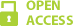 Atopic dermatitis (AD) is a skin disease that causes inflamed and itchy skin. Crisaborole is an ointment that is approved to treat patients aged 2 years and older with mild-to-moderate AD. This clinical trial studied crisaborole in infants with mild-to-moderate AD who were 3 to under 24 months old. These infants were treated with crisaborole twice a day for 28 days. The trial studied crisaborole’s safety, effectiveness, and absorption into the bloodstream. In total, 137 infants were treated. Although side effects of some sort occurred in about two-thirds of patients, only 1 in 6 patients experienced side effects that were attributed to crisaborole. When these side effects did occur, these were mainly pain, discomfort, or redness where crisaborole was applied. Fewer than 1 in 25 patients experienced each side effect where crisaborole was applied. The doctors saw improvement in the AD symptoms of some patients at day 29 of the study compared to the beginning of the study. Crisaborole blood-level measurements in this age group were consistent with those seen in patients aged 2 years and older. Overall, crisaborole was considered well tolerated and effective in infants (3 to under 24 months old) with mild-to-moderate AD.
This plain language summary represents the opinions of the authors. This work was sponsored by Pfizer Inc. Medical writing and editorial assistance under the guidance of the authors was provided by Robert J. Schoen, PharmD, of ApotheCom, San Francisco, CA, USA, and was funded by Pfizer Inc. in accordance with Good Publication Practice (GPP3) guidelines (Ann Intern Med. 2015;163:461–4). For a full list of declarations, including funding and author disclosure statements, please see the full text online. © The authors, CC-BY-NC 2020.
Safety, Effectiveness, and Pharmacokinetics of Crisaborole in Infants Aged 3 to < 24 Months with Mild-to-Moderate Atopic Dermatitis
Schlessinger, J. et al. Am J Clin Dermatol. 2020. doi.org/10.1007/s40257-020-00510-6